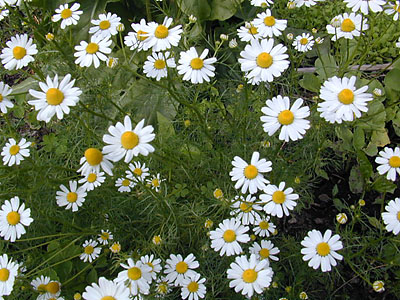 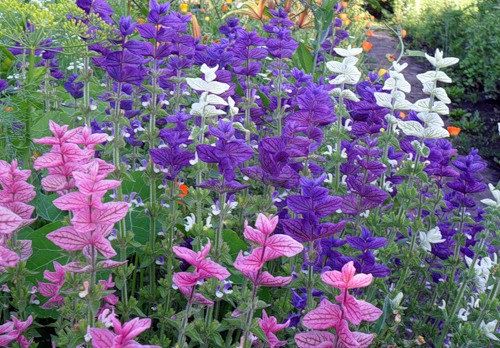 ჰეკატეს  ბაღის              სამკურნალო მცენარეები აჭარის ფლორაში
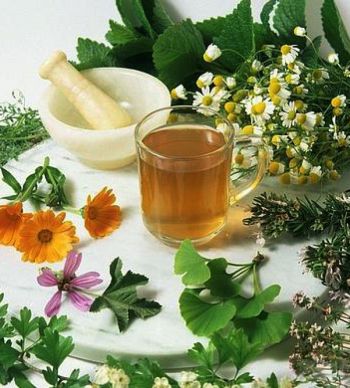 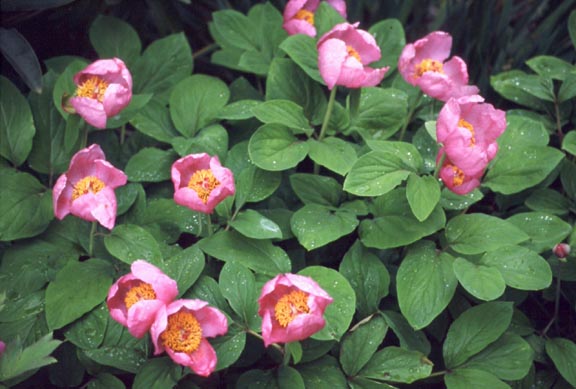 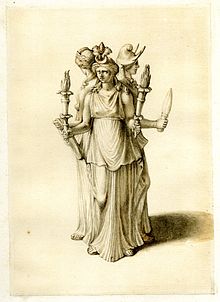 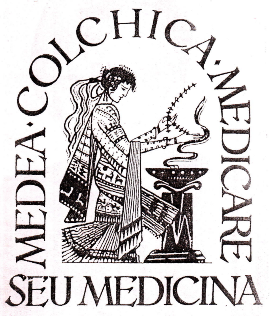 ჰეკატეს ბაღის მცენარეები ამჟამად ცნობილი ,, ორფიკული არგონავტიკული’’ და ბერძნულ-რომაული წყაროებით 41-ია და უმთავრესად ადგილობრივი კოლხურ-იბერიული მცენარეებია.
ჰეკატეს ბაღის 41 მცენარიდან აჭარის ფლორაში გავრცელებულია 25 დასახელების სამკურნალო მცენარე, რომლებიც გაერთიანებულია 18 ოჯახსა და 25 გვარში.  ისინი მიეკუთვნება ფარულთესლოვან მცენარეებს;  ერთი სახეობა - ვენერას თმა, წარმოადგენს გვიმრანაირებს.
Laurus nobilis – კეთილშობილი დაფნა
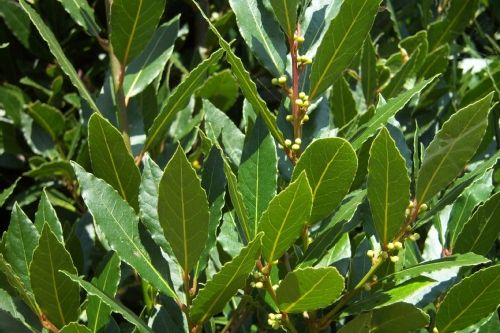 დაფნის ფოთლებს დიდი გამოყენება აქვს საერთოდ  კულინარიაში, განსაკუთრებით დასავლეთ საქართველოში. ნაყოფი გამოიყენება მედიცინაში
[Speaker Notes: ghgjhgjgjhgjgjhg]
შინდი- cornus mas
მცენარეს ფართოდ იყენებენ შემკვრელ საშუალებად, აგრეთვე ავიტამინოზის დროს
[Speaker Notes: hjhklhkhkhkhkjh]
Adiantum capillus-ადიანტოსი
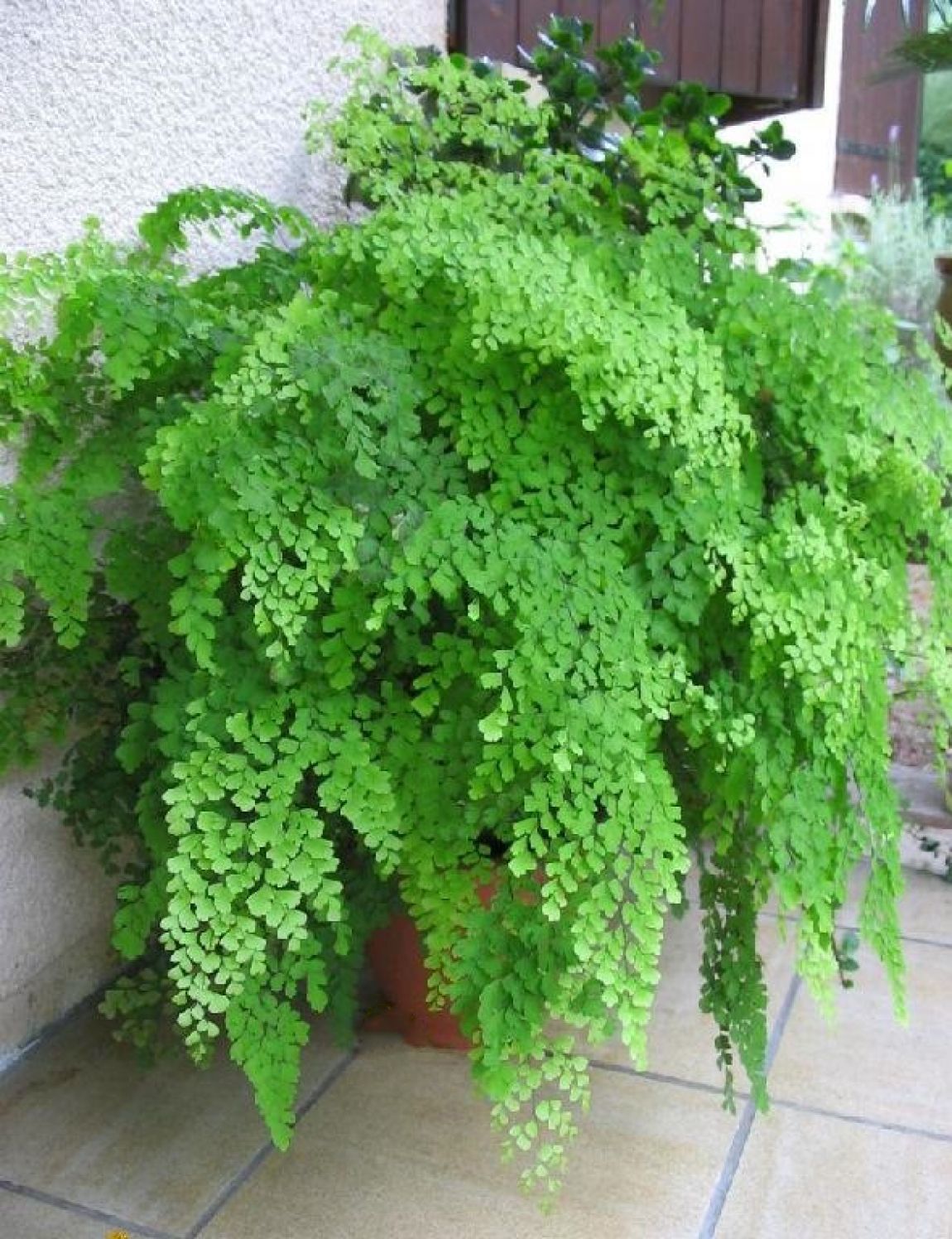 ვენერას თმა - ველურად იზრდება მთის მდინარეთა ნაპირებზე, ჩანჩქერებთან და სხვ. გამოიყენება  ზედა სასუნთქი გზების და საერთოდ ლორწოვანი გარსის გაღიზიანებისა და ანთების დროს.
Cyperus rotundus-მრგვალი თავნასკვა, წამალწვრილა
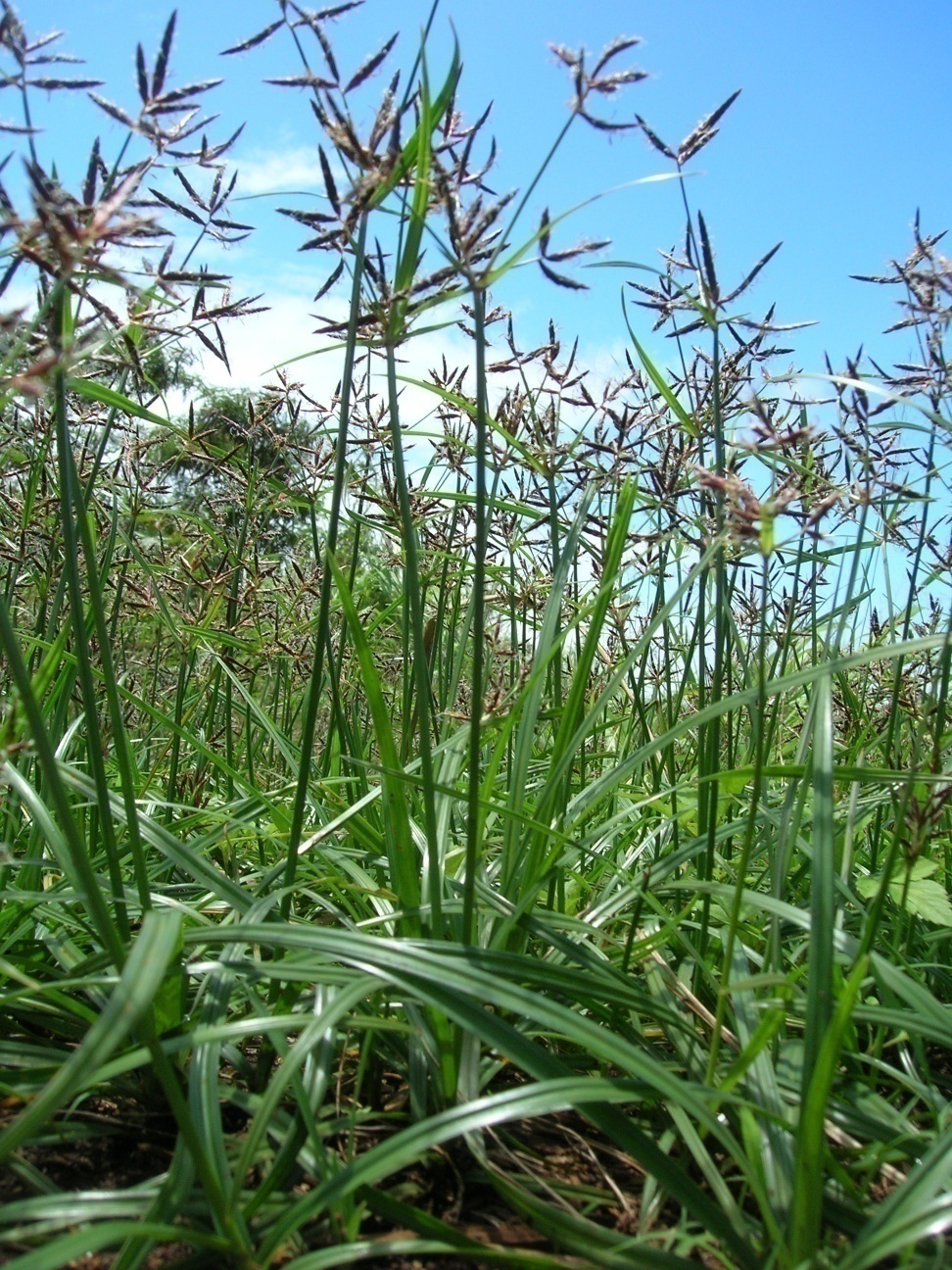 “მისი კეთილსურნელოვანი ბოლქვი მალამოს დასამზადებლად გამოიყენებოდა”თითქოს მედეას დროს, ამიტომ  შემორჩა ქართული სახელწოდების ერთ-ერთ სინონიმად.
Anemone coronaria-ფრინტა
მცენარის ფოთლებს ნარკოტიკული თვისებები აქვს. ხალხურ მედიცინაში, როგორც ოფლმდენი საშუალება, თირკმლებისა და ფილტვების მოქმედების გამაძლიერებელი.
Salvia Hovminum-სალბი
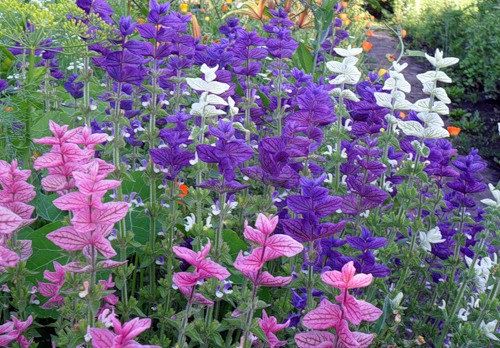 პოპულარული მცენარეა. მედეას ბაღის მცენარეთა განხილვისას, მასზე წერენ, რომ იგი ღვინოსთან ერთად იხმარებოდა გაბრუებისა და დაძინების მიზნით.
Cyclamen-ყოჩივარდა (Primulaceae)
მედიცინაში მას იყენებენ რევმატიზმის, პოდაგრის, თავის ტკივილის, ქალური დაავადებების დროს. შპრენგელი წერს, რომ ციკლამენი “ცნობილი იყო, როგორც საშუალება ავი ძალის წინააღმდეგ.
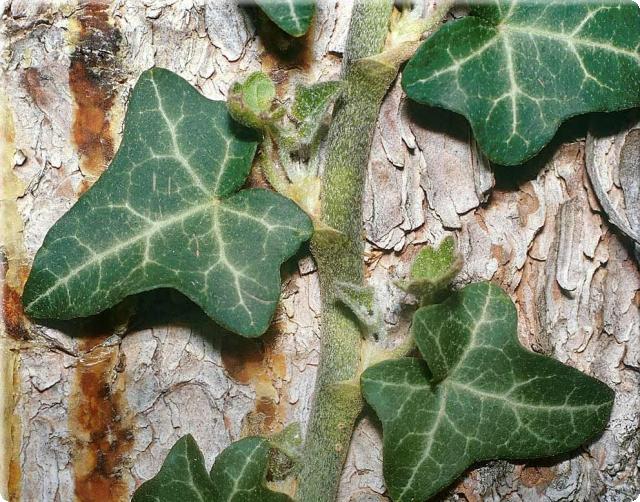 Hedera folium-სურო
ხალხურ მედიცინაში იყენებენ ფოთლებს ლორწოვანი გარსის ქრონიკული კატარის, ტუბერკულოზის, რახიტის დროს, აგრეთვე დამწვრობისა და  დაჩირქებული ჭრილობების დროს.  ციკლამენთან ერთად იგი ცნობილი იყო, როგორც საშუალება ავი ძალის წინააღმდეგ.
Mentha cervina-პიტნა
მედეას  ბაღის აღმწერი მის გამოყენებაზე მწირ ცნობებს იძლ ევა: “ღერო და ფოთლები გამოიყენებოდა ჭრილობების სამკურნალოდ”.
“ორფიკული არგონავტიკის” მიხედვით მედეას დროს მშრალი ტეხადი სახით გამოიყენებოდა გველისა და სხვა შხამიანი ცხოველების ნაკბენისას. ძალა ამითი იმდენად დიდი იყო, რომ  სხეულზე ჩამოკიდებული ისინი აძინებდნენ შხამიან ცხოველებს”
Origanum dictamnus-თავშავა
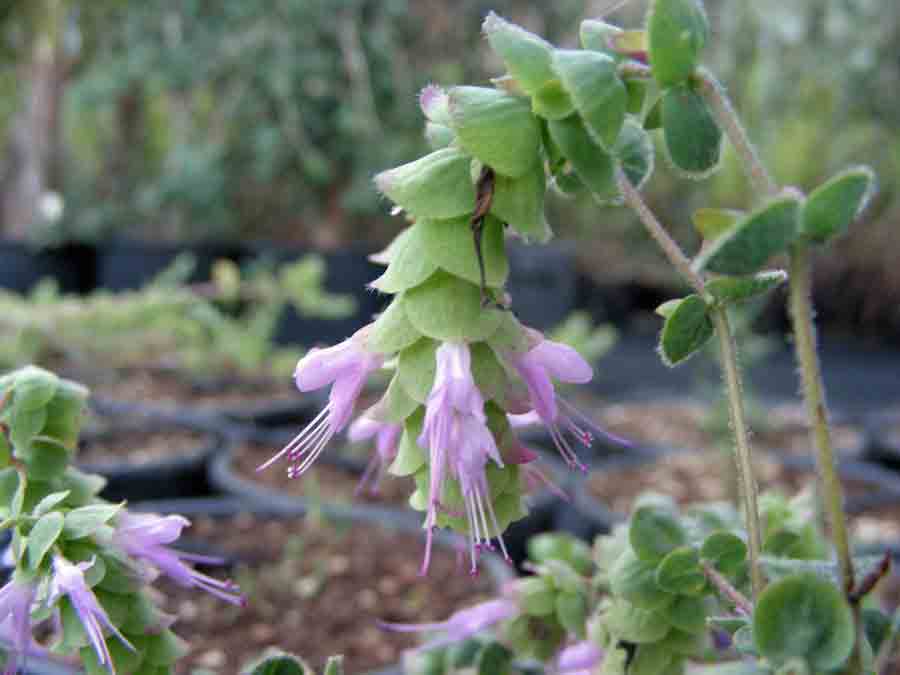 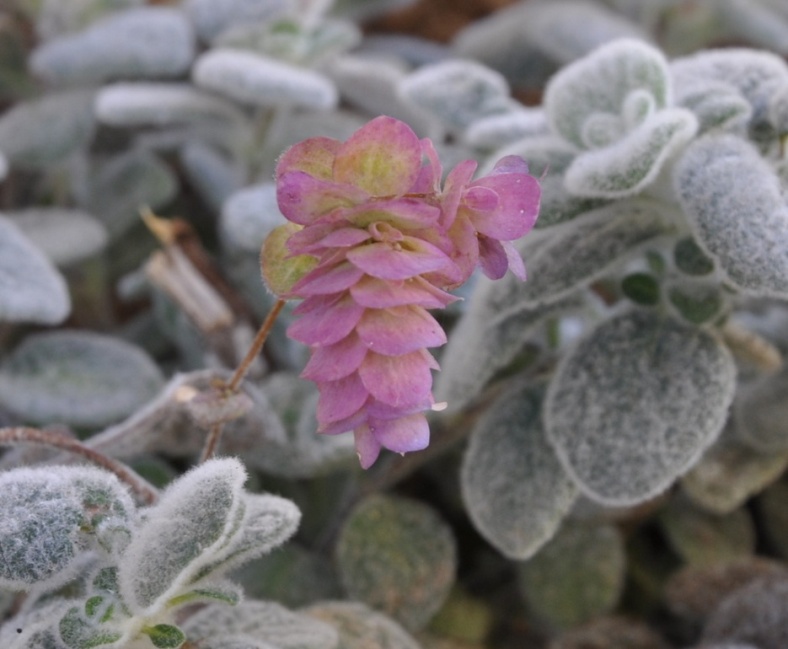 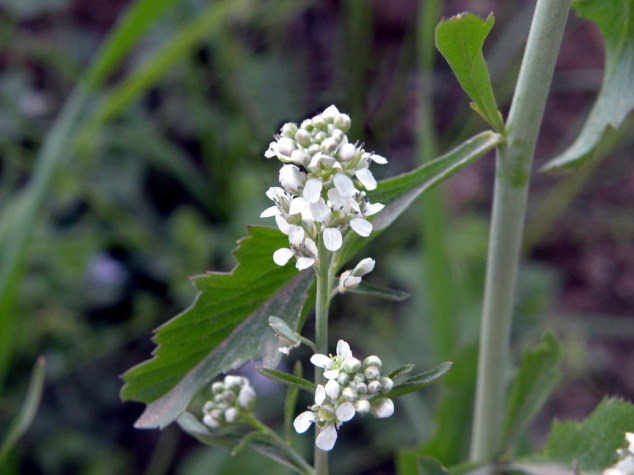 Lepidium sativum-წიწმატი
შპრენგელის მიხედვით, თითქოს მედეას დროს იყენებდნენ “შხამიანი ჭიების წინააღმდეგ”
Taxus baccata-ურთხელი
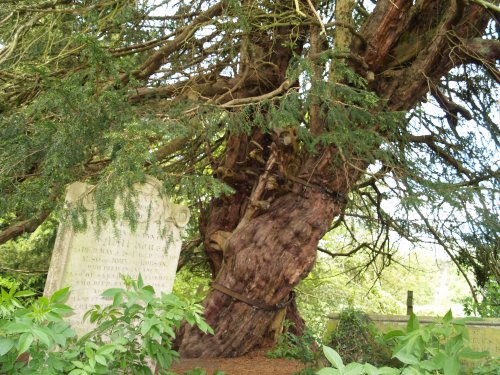 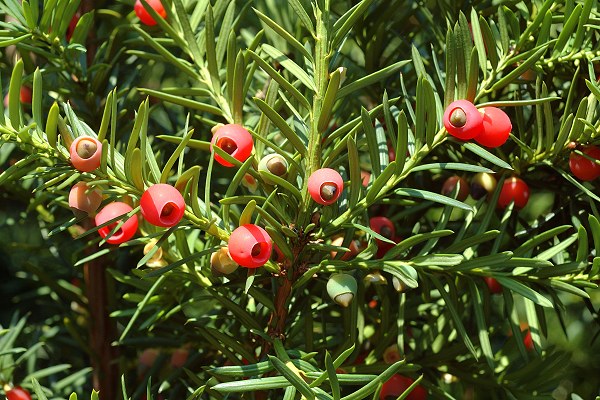 მედეას მიერ გამოიყენებოდა შხამის საწინაღმდეგოდ.
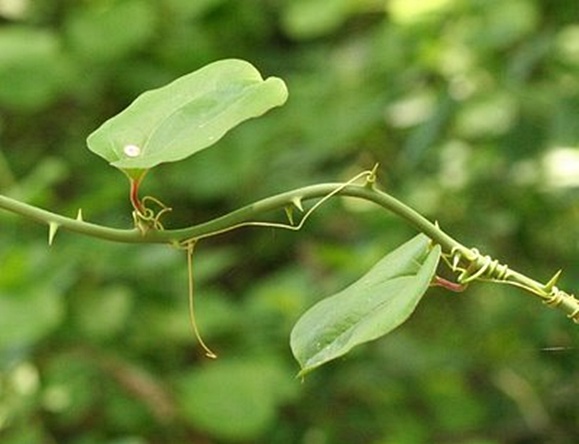 Smilax  aspera-ეკალღიჭი
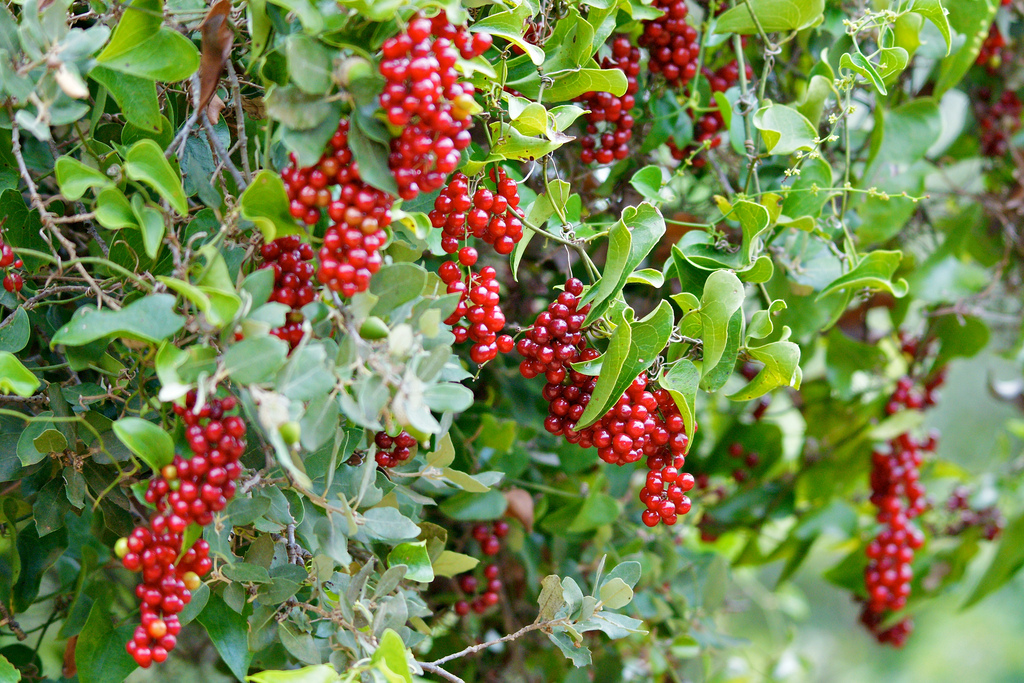 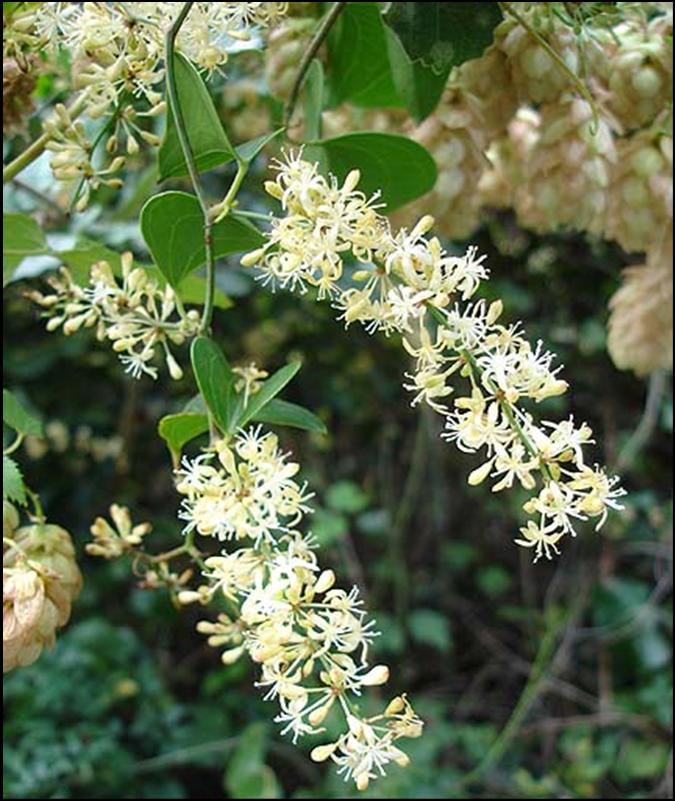 “მთელ სახელმწიფოში გამოიყენებოდა, როგორც გველის ნაკბენის და  შხამსაწინააღმდეგო  საშუალება”
Anthemis nobilis-ირაგა
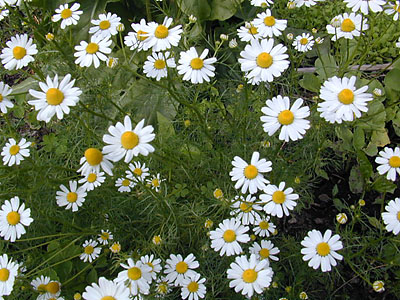 გამონახარში პირში გამოსავლებად. იყენებენ ოყნების სახით. აგრეთვე როგორც შემვრელი და ოფლმდენი საშუალება.
Matricaria hamomilae-გვირილა,ბაბუნა
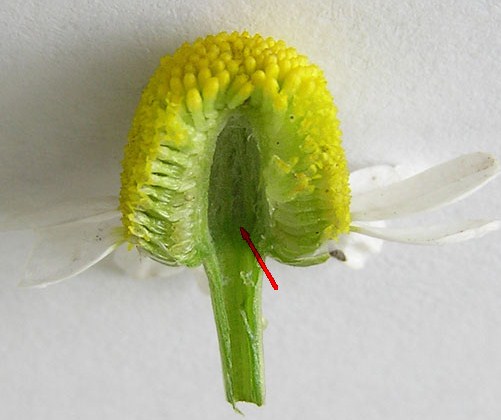 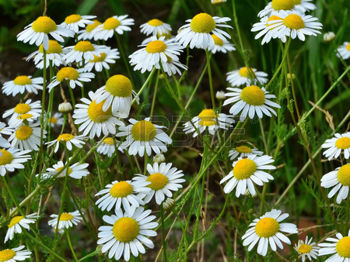 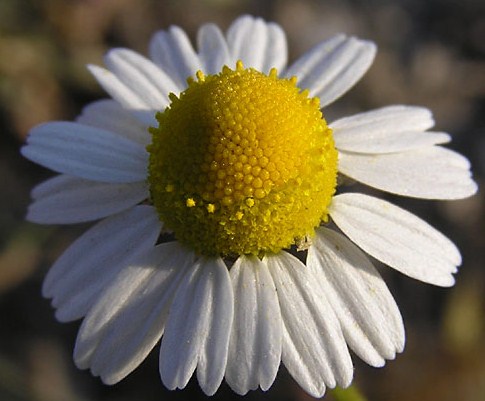 მიმომხილველი ამბობს, რომ  “მათი სამკურნალო მოქმედება ცნობილია”
Glaucium luteum-ყაყაჩურა
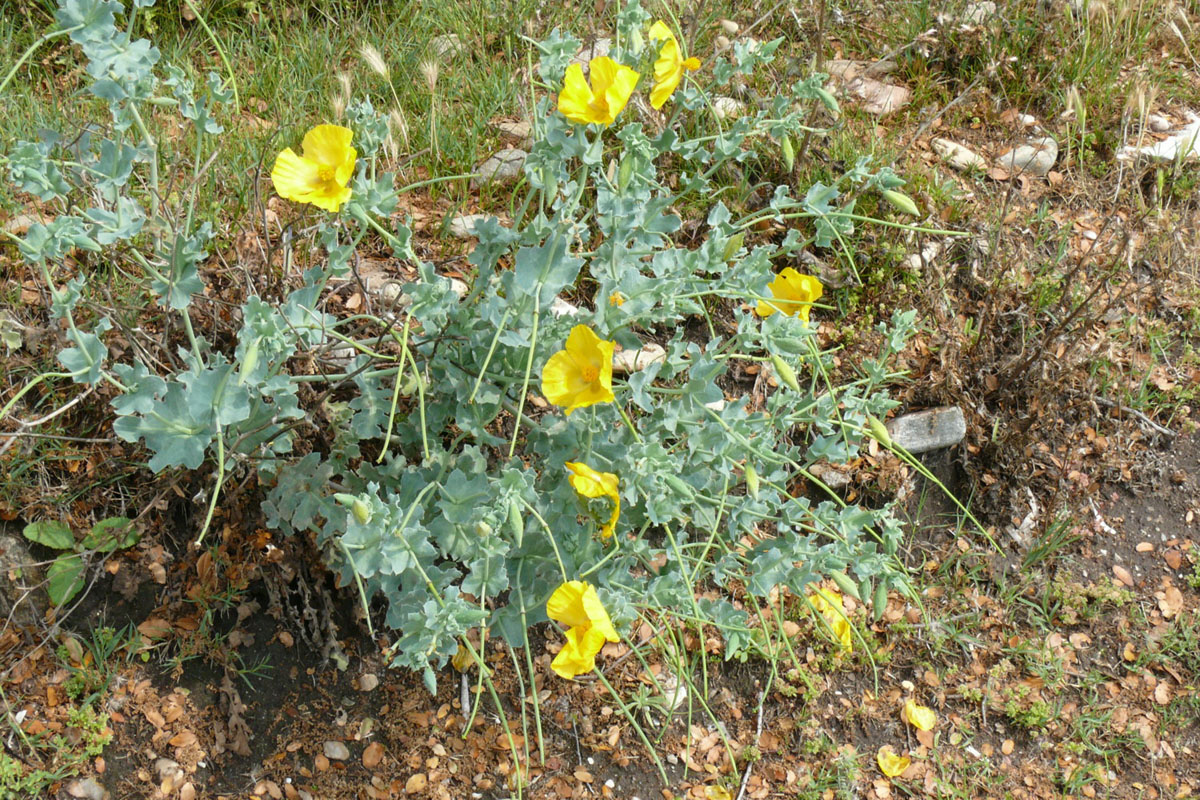 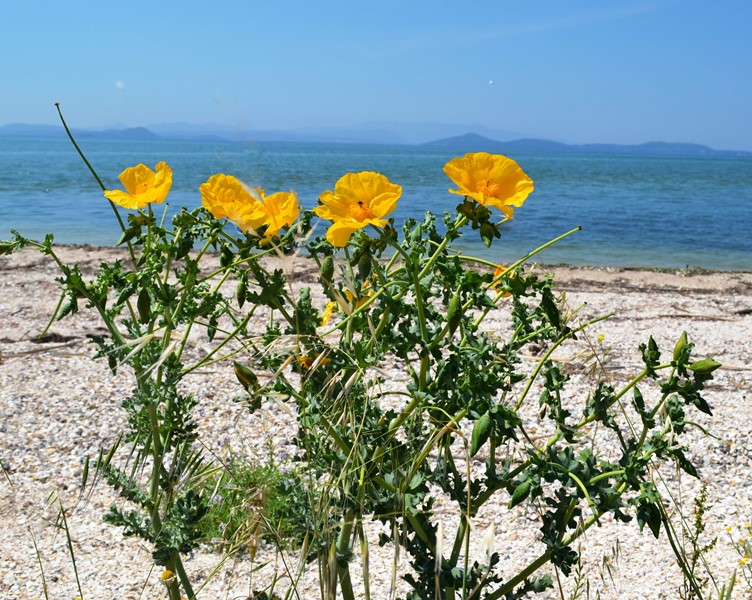 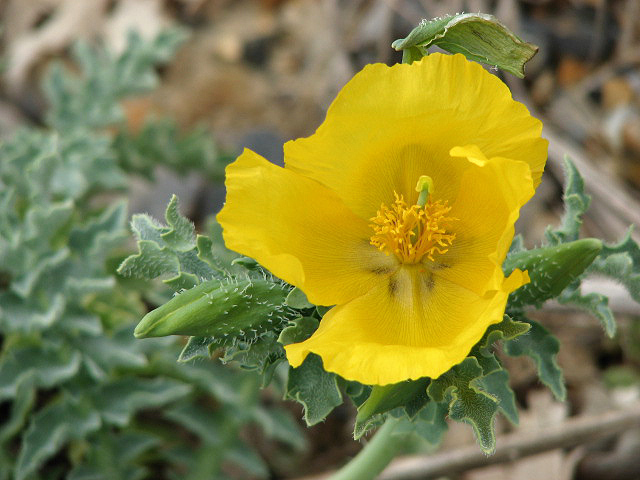 “ხველის დასაწყნარებლად და სულის ხუთვის საწინააღმდეგოდ”
Malva-მალვა
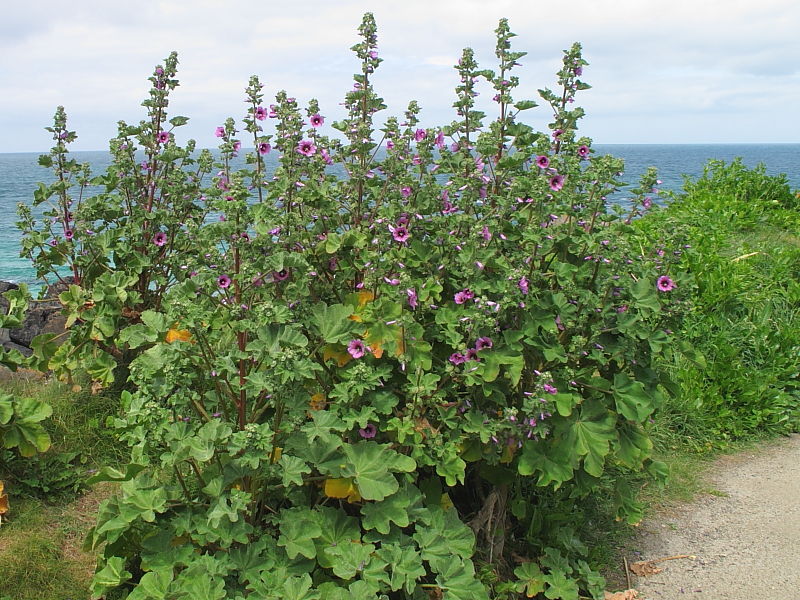 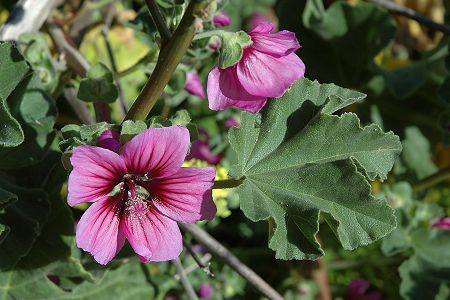 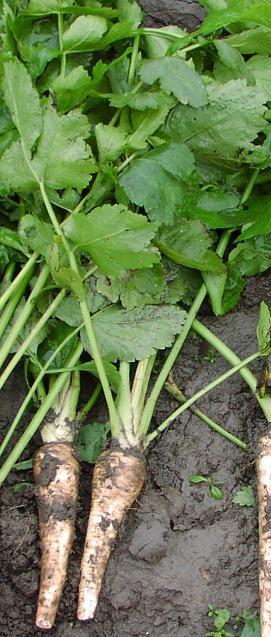 Pastıhaca lucıda-ძირთეთრა
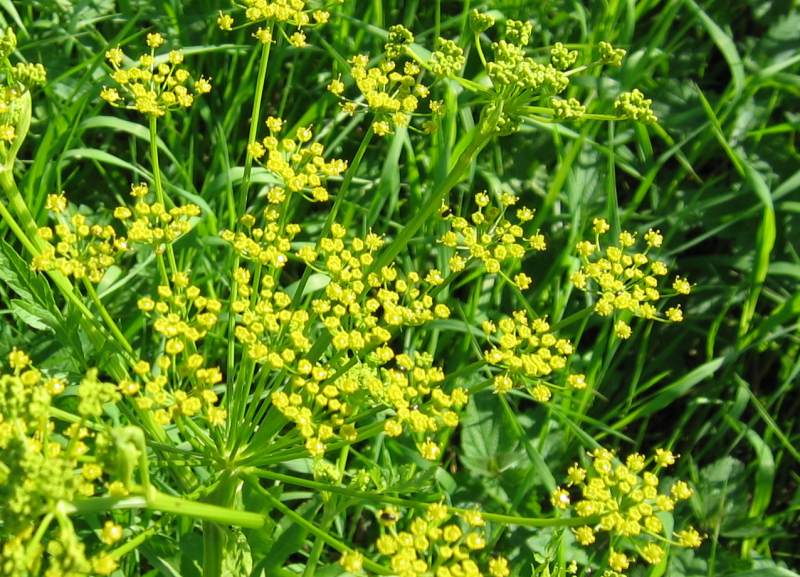 ნახარშს იყენებენ, როგორც ძალის მომგვრელი საშუალებას, აგრეთვე საჭმლის მომნელებელი ორგანოების ანთებისას.
Pastinaka sativa
Valeriana tuberosa-კატაბალახა
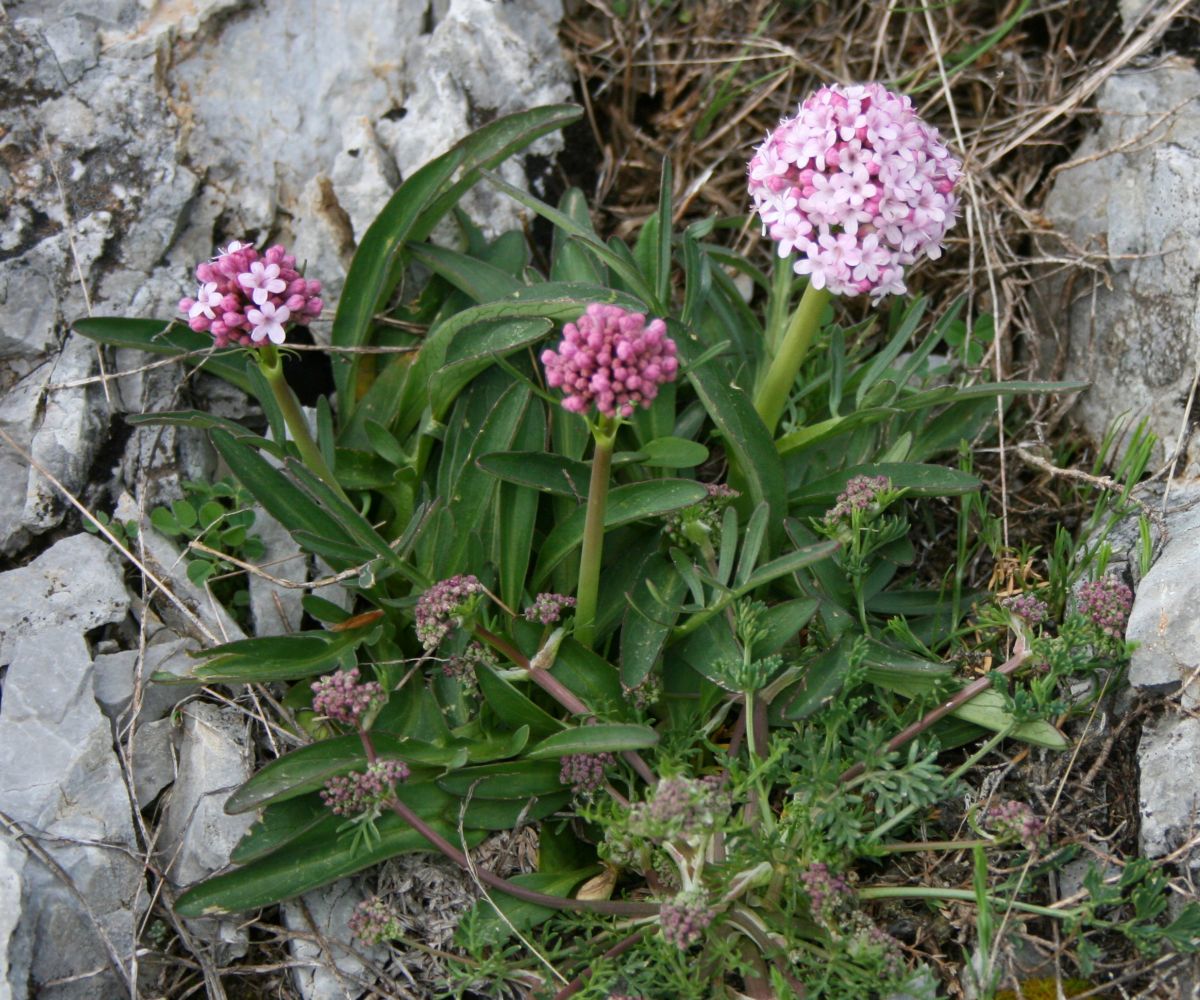 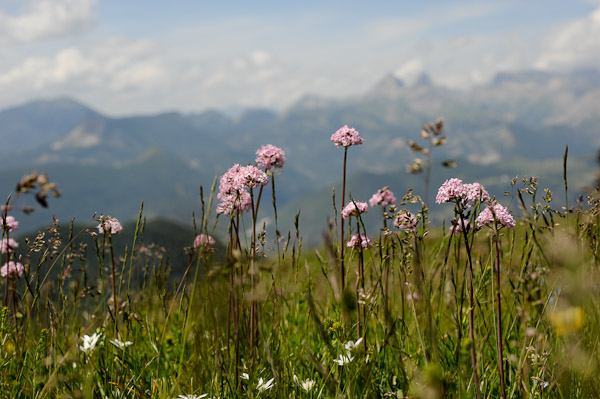 ცნობილია უძველესი დროიდან, როგორც ნერვული სისტემის დამაწყნარებელი, უძილობის საწინააღმდეგო საშუალება. გამიყენება სპაზმების დროს
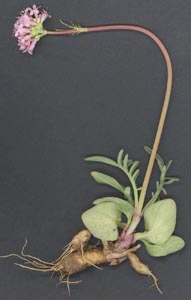 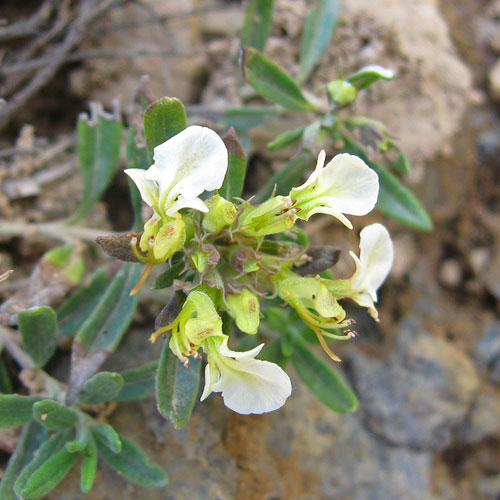 Teucrium montanum-ჭარელა
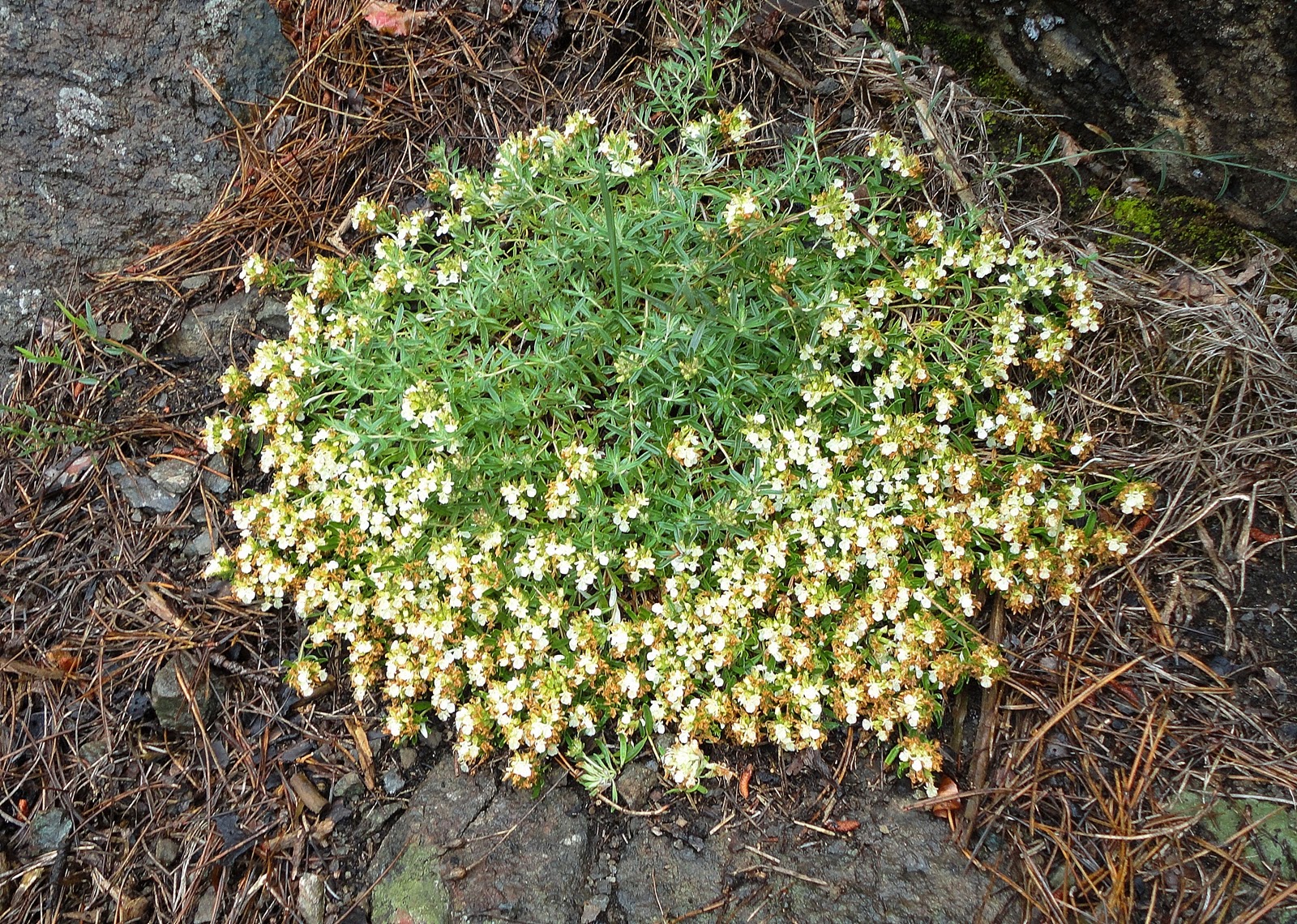 ხალხურ მედიცინაში გამოყენებულია, როგორც სისხლდენის შემაჩერებელი და ბუასილის სამკურნალო საშუალება. მედიცინაში დამტკიცებულია მისი ძლიერი ანტიპარაზიტული მოქმედება
Crocus-ზაფრანა
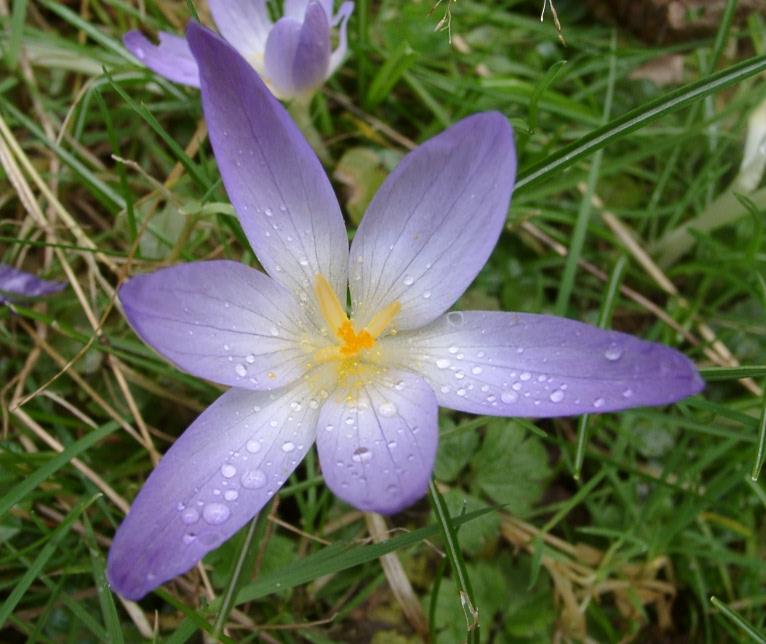 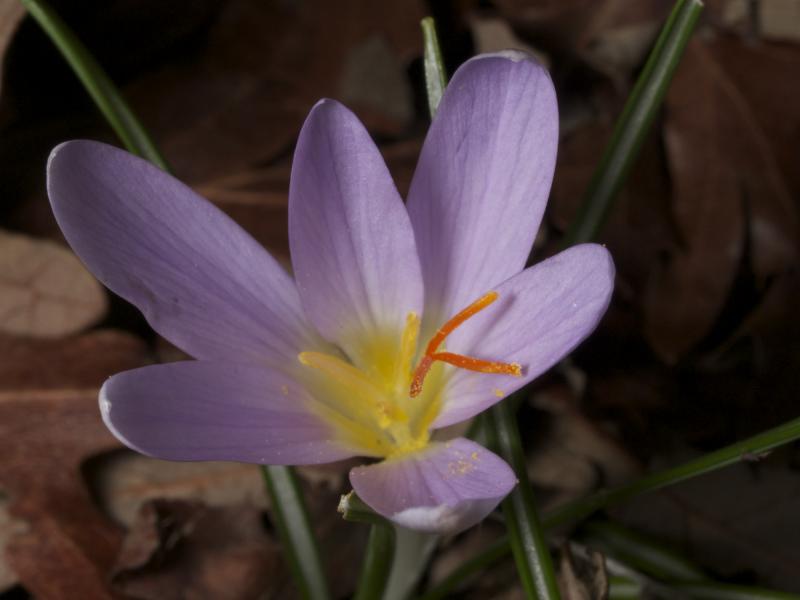 [Speaker Notes: Crocus speciosus]
Aconitum-აკონიტუმი, ტილჭირი
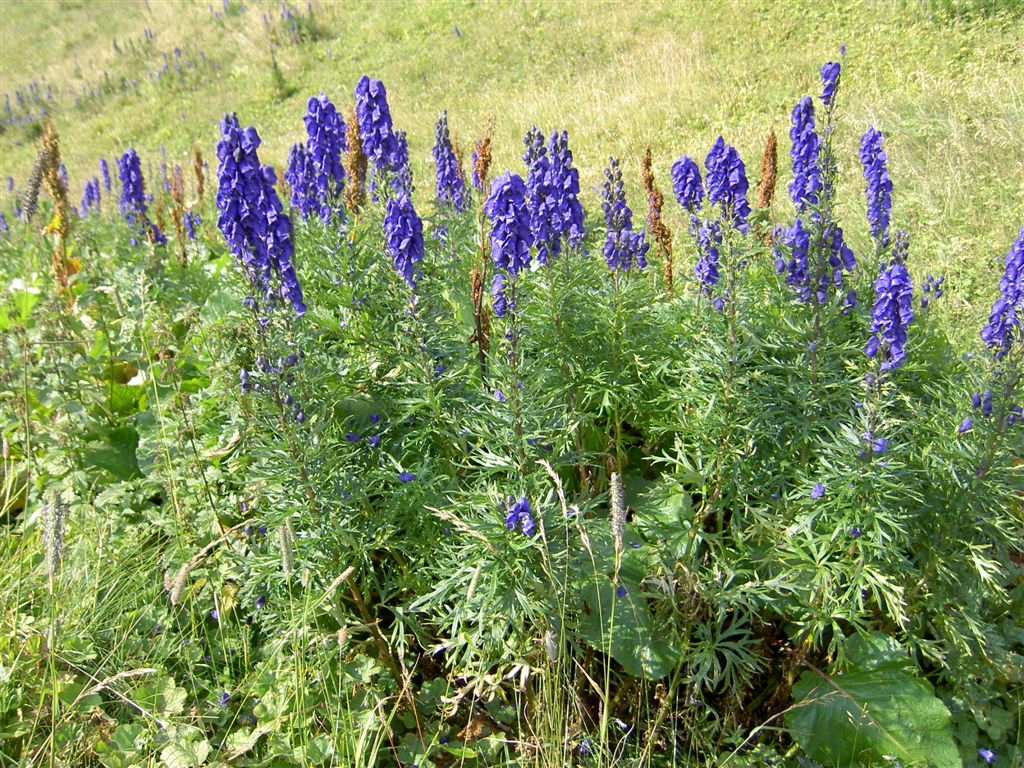 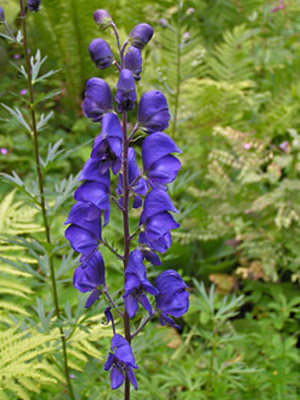 შეიცავს ძლიერ შხამიან ნივთიერებას -  აკონიტინს
Colchicum-უცუნა, სათოვლია
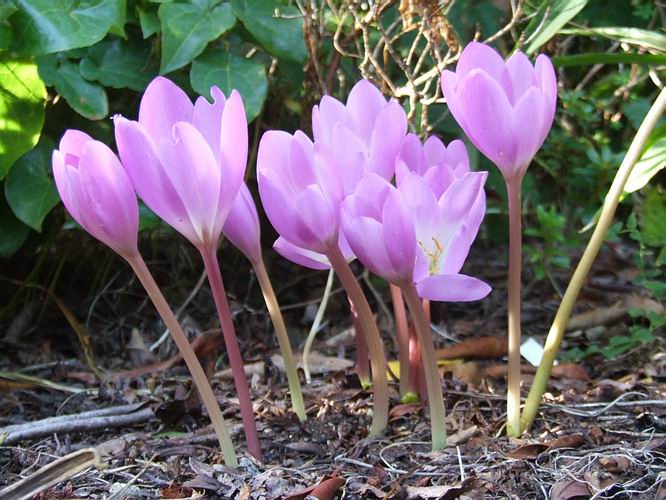 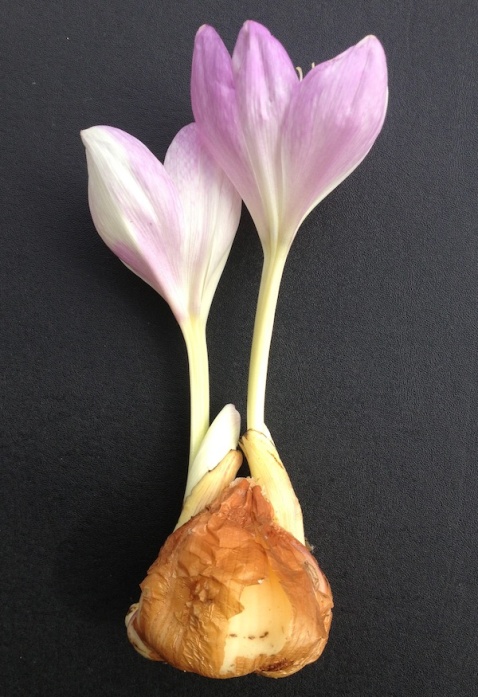 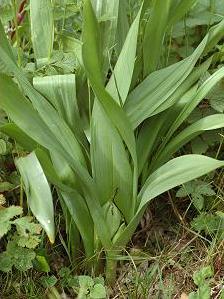 იყენებენ ნევრლგიის, პოდაგრის, რევმატიზმის წინააღმდეგ
Solanum insenum-ძაღლყურძენა
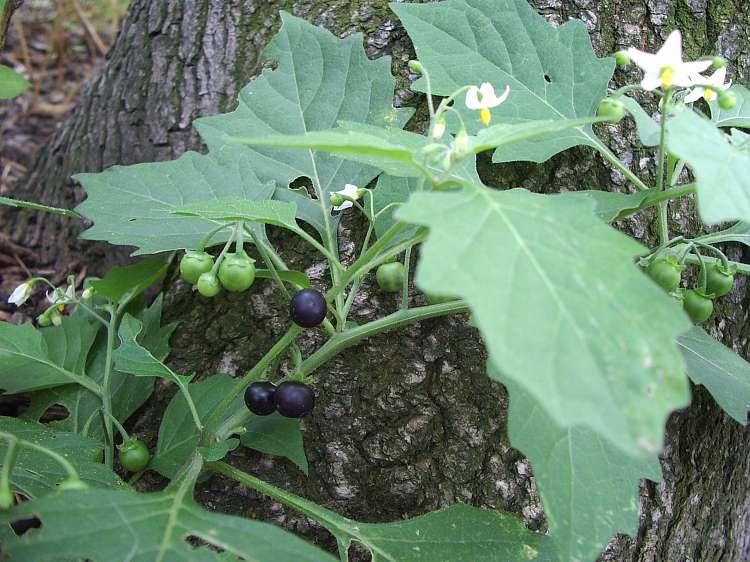 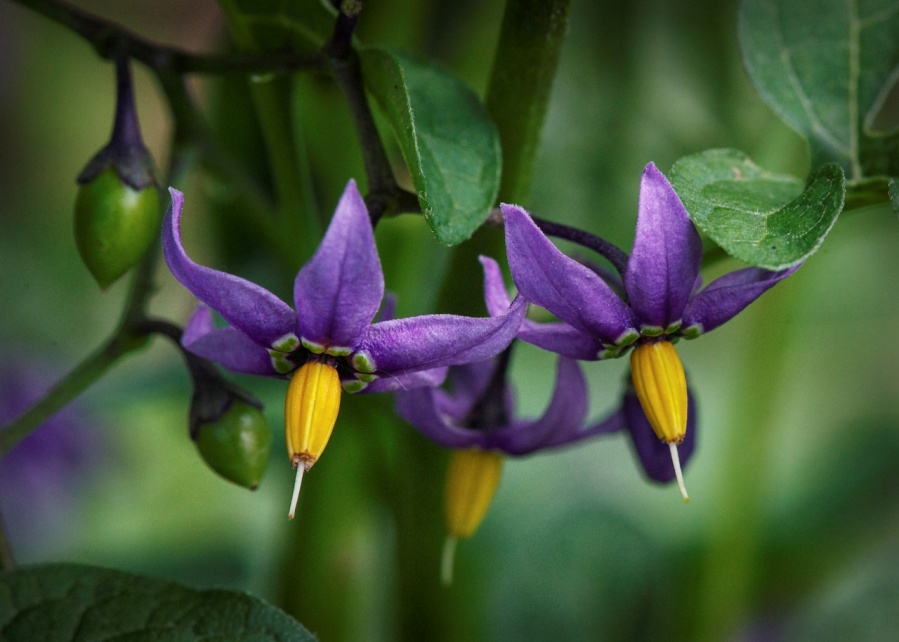 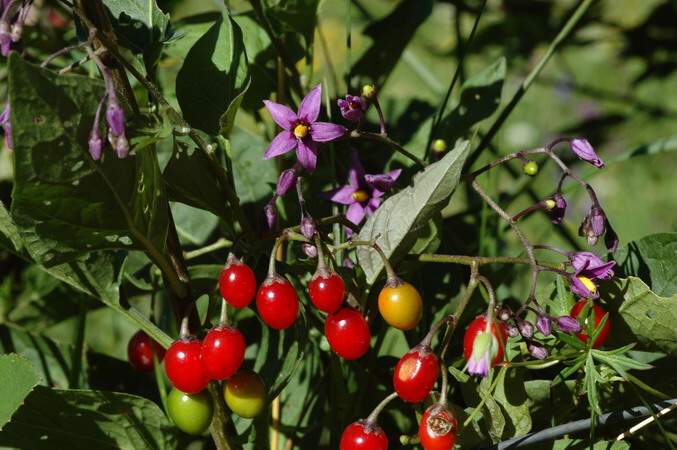 Solanum nigrum
Solanum  dulcamara
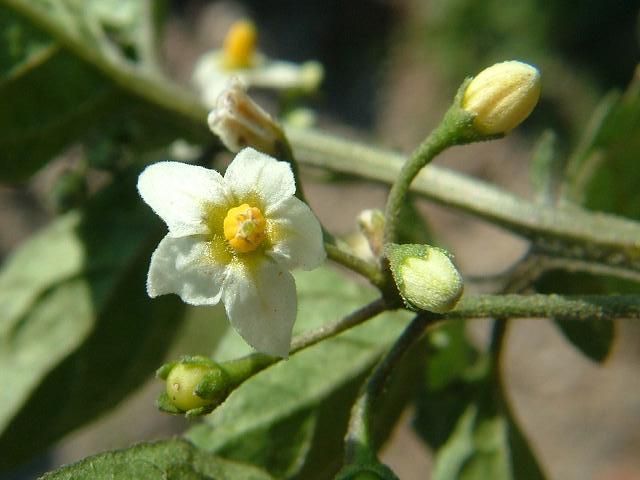 Atropa-შმაგა
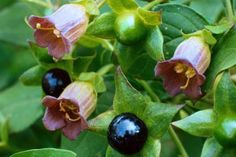 პრეპარატი ატროპინი, ბელადონას წვეთები, ექსტრაქტები ნაყენები
თქმულება სამკურნალო მცენარეთა ჰეკატეს ბაღის არსებობის შესახებ ემყარება უაღრესად რეალურ საფუძვლებს. მისი სახით ჩვენ ხელთა გვაქვს მსოფლიოში  ერთ-ერთი უძველესი სამკურნალო მცენარეთა ბაღის საკმაოდ  სრული სურათი, რაც კიდევ ერთხელ  მიუთითებს კოლხურ-იბერიული მედიცინის ღრმა ფესვებზე.
მადლობა ყურადღებისათვის! გისურვებთ  ჯანმრთელობას!
[Speaker Notes: მადლობა ყურადღებისათვის! გისურვებთ  ჯანმრთელობას!]